Karel IV.
JEHO ŽIVOT.
NAROZENÍ
Narodil jse 14.Května 1316 v Praze
Zemřel 29.Listopadu 1378 (v 62 letech)
Byl to syn dědičky Elišky Přemyslovců a Českého krále Jana Lucemburského
Jak vypadal.
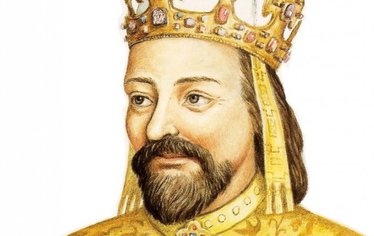 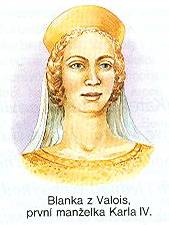 Jeho manželky.
Blanka z Valois- (sňatek: 1329–1348)

Anna Falcká-(sňatek: 1349–1353)

Anna Svídnická- (sňatek: 1353–1362)

Alžběta Pomořanská
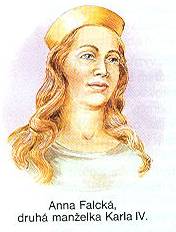 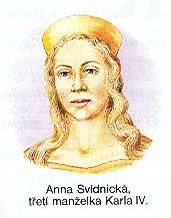 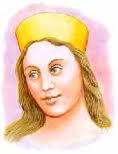 Jeho děti.
Děti Karla IV. a Blanky z Valois:
Markéta Lucemburská, nar. 1335, zemřela 1349, manžel Ludvík I. Veliký, 1942
Dítě Karla IV. a Anny Falcké:
Václav, nar. 1350, zemřel 1351
Děti Karla IV. a Anny Svídnické
Alžběta Lucemburská, manžel Albrecht III. Habsburský ( 1366 )
Co postavil.
KATEDRÁLA SV. VÍTA ● Stavba zahájena 21. 11. 1344 ● Vypracováním plánů a řízením stavby byl pověřen Matyáš z Arrasu ● Na stavbě se podílel také architekt Petr Parléř a jeho synové Jan a Václav ● Katedrála byla dostavěna až v roce 1929
Jak vypadala.
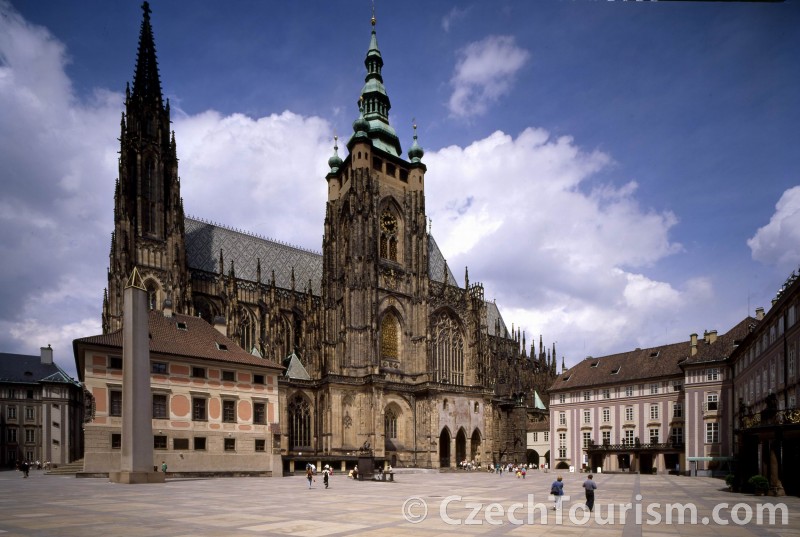 Karlštejn.
V dřívějších časech jste se mohli setkat rovněž s pojmenováním Karlův Týn, ale stále šlo o stejnou velkolepou stavbu slavného hradu Karlštejn. Základní kámen středověkého hradu byl slavnostně položen10. června 1348.
 Karlštejn si nechal postavit český a římský král, pozdější císař Karel IV. Nejprve se jednalo o jednoduchou stavbu s jednou věží, kde se měly později ochraňovat Korunovační klenoty Svaté.
Jak vypadal.
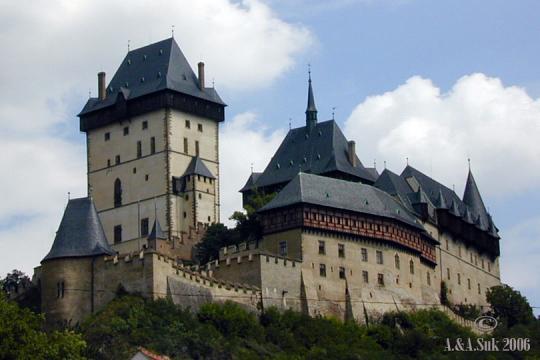 UKONČENÍ A TEST
To už bude k mé prezentaci vše ale jestli jste si něco zapamatovali potvrďte to menším kvízem.

KTERÝ ZAČÍNÁ PRÁVĚ TEĎ…….
Kdy se KAREL IV. NARODIL
A)29 .Května

B)14.Května

C)umřel při narození
Správná odpoveď
B)
KOLIK MĚL MANŽELEK.
A)5

B)NEMĚL ŽÁDNOU

C)4
Správná odpoveď
C)
COKAREL IV.NEPOSTAVYL!!!
A)MAOUZOLEUM  V HELIKARNASU

B)CHRÁM SVATÉHO VÍTA

C)KARLŠTEJN
Správná odpoveď
A)
ZVLÁDL SI TEST???
Toto téma se mi celkem líbilo.
Bylo určeno k sedmistému výročí od narození 
    KARLA  IV.
ČORPAL JSEM Z:
WIKIPEDIA
GOGLE 
VLASTNÍ HLAVA




ZPRACOVAL:Vítek Šafarčík